#MaVoixPlateforme de Vote
15/10/2016 – Lyon

jeanmarc.leroux@gmail.com
@promethe42
“Master Plan” 2017
3. Peut-on automatiser / numériser le processus législatif ?
2. Peut-on automatiser / numériser la loi ?
1. Le vote en ligne est-il fiable / sécurisé ?
Projet “Cocorico”
Plateforme de vote en ligne anonyme et sécurisée grâce à la blockchain, ouverte et intégrable dans des plateformes tierces.Alpha : septembre 2016Beta : octobre 20161.0 : février 2017
https://github.com/mavoix/cocorico
Projet “Dredd”
Service pour mettre à disposition des développeurs les textes, les projets de loi et leurs métadonnées en temps réel à des formats permettant d’en automatiser le traitement.Alpha : décembre 2016Beta : février 20171.0 : avril 2017
https://github.com/mavoix/dredd
Projet “???”
Plateforme collaborative type Github ou chaque article de chaque projet de loi est visualisable en temps réel et peut-être voté par la communauté.Alpha : mai 2017Beta : juillet 20171.0 : ???
[Speaker Notes: 3 étapes majeurs et 3 outils à concevoir pour arriver à mettre en place la “plateforme de deliberation”
Pour l’instant on se concentre sur le 1. Passer rapidement sur 2 et 3.]
Fonctionnement Général
Le “contrat” de vote
Unique

Secret/anonyme

Dépouillable/vérifiable
[Speaker Notes: On veut un vote en ligne qui apporte les mêmes garanties que le votes classiques]
Indélébile
Incorruptible
Recomptable
Anonyme
Unicité du vote/votant
Privé
Isoloir
Bordereau d’émargement
Urne
App Web
Blockchain
Serveur Web
Publique
Peu fiable
Centralisé
Corruptible
Peut-être dérobé
!
!
ATTENTION
[Speaker Notes: Parallèle entre un vote “classique” et un vote “en ligne”.]
Bulletin de vote
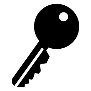 fournie par le
Identité Numérique
Gouvernement
FranceConnect, identifiant uniqueGarantit le vote unique
créée par le
Preuve de Vote
Clefs privée/publique uniques par vote
Garantit l’anonymat
Votant
Base de Données Distribuée
hébergée par les
Blockchain : 1 bulletin => 1 transactionGarantit la transparence
Citoyens
[Speaker Notes: Chaque bulletin de vote est comme dans un coffer fort verrouillée par 3 clefs.
Chaque clef apporte un benefice précis.
Seul le votant à accès au 3 : la preuve de vote est générée dans son navigateur Web et elle n’est jamais transmise, même pas à notre serveur. Seul le votant la détient.]
Le bouton “Je Vote !”
La plateforme ne gère aucun contenu.

Elle permet d’insérer un bouton “Je Vote !” dans n’importe quelle page Web (à la “like” Facebook).

Le bouton ouvre l’interface de vote sécurisé de la plateforme, qui centralise et affiche les résultats.

Le bouton “Je Vote !” est compatible avec toutes les plateformes Web (ex : notre future plateforme de déliberation) avec un simple copier/coller.
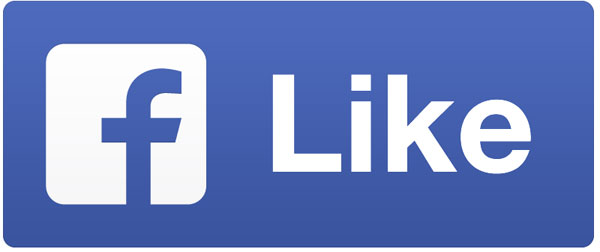 Vote !
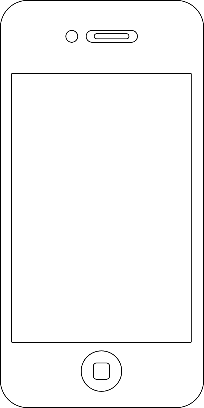 Je Vote !
Je Vote !
[Speaker Notes: On fait un outil qui se concentre sur le vote et uniquement le vote.
On maximise la possibilité de se l’approprier et donc l’intérêt de la communauté.
“commun numérique” : on ne fait pas juste de l’open source, on mutualise aussi des fonctionnalités et de l’infrastructure.

Notre plateforme de déliberation ne sera qu’un exemple parmis tant d’autres d’outil numérique intégrant le vote en ligne via Cocorico.
D’autres plateformes civictech sont intéressées. Exemple : LaPrimaire.org]
Exemple : intégration dans LaPrimaire.org
Intégration dans LaPrimaire.org
Tous le processus de vote est géré par Cocorico, intégré dans LaPrimaire.org de façon transparente et sécurisée.

Une confrontation frontale aux réalités techniques/humaines
60 000 votants actuellement, 100 000 espérés
5 votes par votant, soit 500 000 votes
2 tours, soit jusqu’à 1 000 000 de votes !

Premier tour le 22 octobre !

Fin 2016, nous aurons démontré que le numérique est un levier crédible pour un « coup d’état citoyen ».
[Speaker Notes: L’integration au sein de LaPrimaire.org est complètement générique : toutes les autres plateformes civictech qui veulent intégrer une fonction de vote peuvent le faire.
Certaines initiatives ont d’ailleurs déjà fait part de leur intérêt.

Première initiative CivicTech concrete de cette envergure.
Première mondiale / historique !]
Nouveau: la “preuve de vote”
1 – Récupération de la preuve de vote
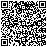 Mon Super Vote
1
2
3
4
Identité
Confirmation
A Voté !
Bulletin
Votre vote “pour” au sujet de “Mon Super Vote” a bien été envoyé !
<SVG/>
Vous pouvez récupérer votre preuve de vote pour vérifier votre bulletin lorsque le vote sera terminé :
Imprimer
Télécharger
ou
Impression
Fichier
[Speaker Notes: Une fois le bulletin de vote envoyé, on peut récupérer une preuve de vote.
La preuve de vote est signée par notre serveur avec une clef secrète : impossible d’altérer la preuve de vote ou de créer un faux.]
2 – Soumission de la preuve de vote
Vote Terminé
Vérifier mon bulletin
Télécharger ma preuve de vote
Scanner ma preuve de vote
OU
<SVG/>
<SVG/>
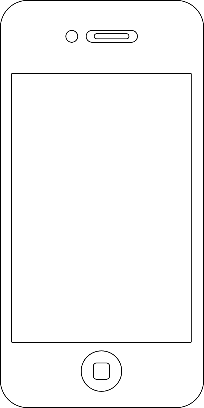 [Speaker Notes: La preuve de vote peut passer d’un support numérique à un support physique. Et inversement. A l’infini.

Si on a imprimé sa preuve de vote, on peut utiliser une webcam / un smartphone pour la “scanner”.
On peut aussi numérisé la preuve de vote imprimée et envoyer le fichier numérisé.

Et vice versa : si on a téléchargé la preuve de vote, on peut envoyer le fichier.
Ou imprimer le fichier téléchargé pour le scanner avec une webcam / un smartphone.]
3 – Affichage du bulletin vérifié
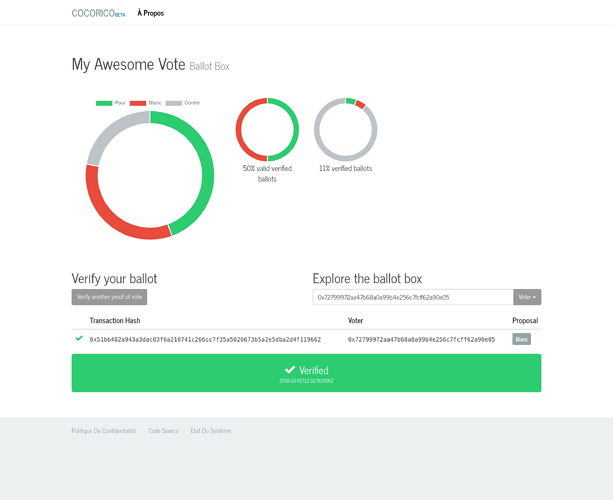 % de votes vérifiés
% de votes vérifiés & valides(normalement 100%)
résultat du vote
mon bulletin retrouvé dans l’urne
le statut de mon bulletin
[Speaker Notes: Mon bulletin est vérifié si :

la signature de la prevue de vote est valide
et le “hash” de la transaction blockchain enregistré dans la preuve de vote correspond à une transaction existante
et la valeur inscrite dans cette transaction (= la valeur enregistrée dans la blockchain) correspond à la valeur enregistrée dans la prevue de vote]
Et ensuite ?
Micro-Blockchain Citoyenne
Maîtriser les coûts en ether*
Aujourd’hui 0,67 ETH (7€90) / 1000 votes, mais demain ?
Serveurs dans les universités pour “miner” notre proper ether

Impliquer les citoyens
S’inspirer du projet SETI
Application installée par les citoyens pour contribuer à la sécurisation et au stockage des bulletins

Ouverte et utilisable par tous les projets CivicTech
Plus on est de fous, moins on risque.
*ether : la devise de la blockchain “Ethereum”, une monnaie virtuelle utilisée pour rémunérer la sécurisation des données.
[Speaker Notes: Le cours de l’ether augmente sans arrêt en raison du succès grandissant de la blockchain ethereum.
En minant notre propre ether sur des machines prêtées gracieusement par les universités, on coupe le lien ether  monnaie.

SETI est un projet de la NASA qui permet aux particuliers d’installer une application qui contribute au calcul distribué de l’annalyse des signaux radio provenant de l’espace pour détecter des transmissions de forms de vies extraterrestres.
Grâce à la blockchain, on peut profiter de la puissance de calculs apportée par les citoyens qui mettent à disposition leur PC sans risquer de compromettre les données.]
Projet Dredd – “La Loi, c’est moi !”
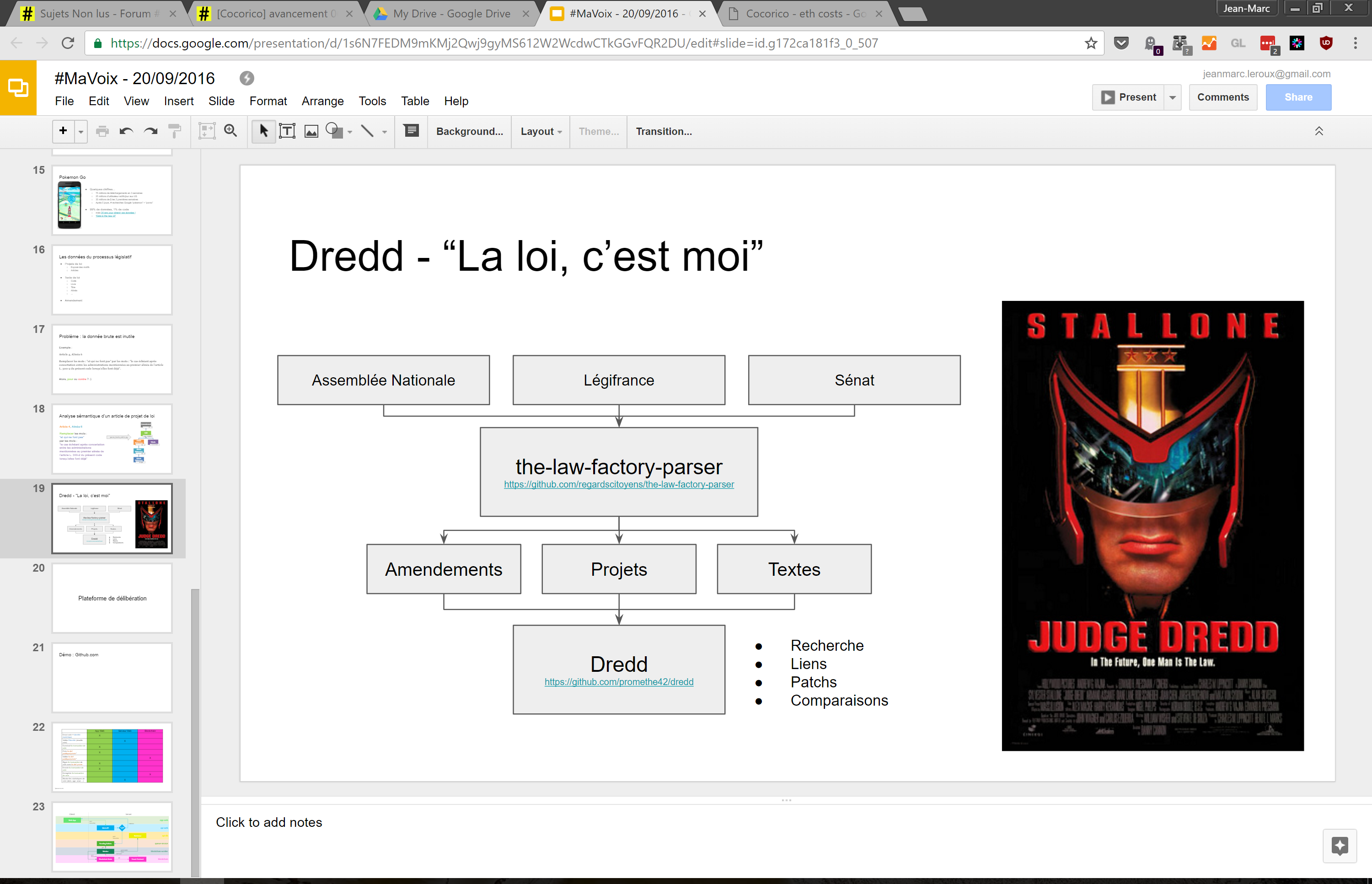 Merci !
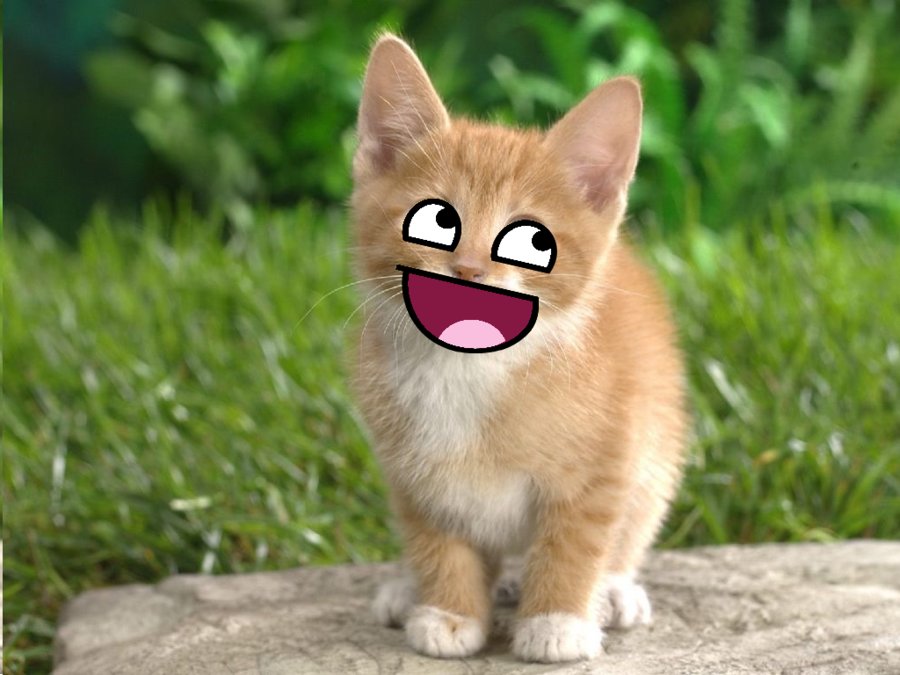